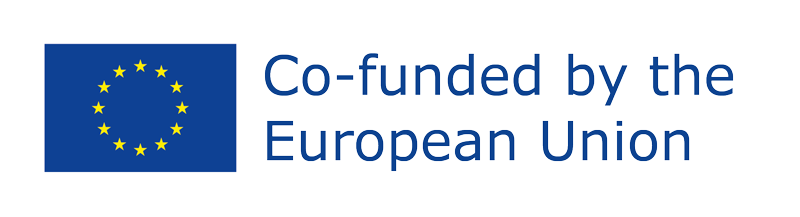 Repositório de Lições MasterclassBrand book: guidelines
O resultado deste projeto foi financiado com o apoio da Comissão Europeia. Esta comunicação reflete apenas as opiniões do autor, e a Comissão não pode ser responsabilizada por qualquer uso que possa ser feito das informações nela contidas. Número de submissão: 2021-1-ES02-KA220-YOU-000028609
Sumário
Introdução
Características do Brand Book
Relevância e usos do Brand Book
Dicas de como realizá-lo
Conclusões
Modelo editável
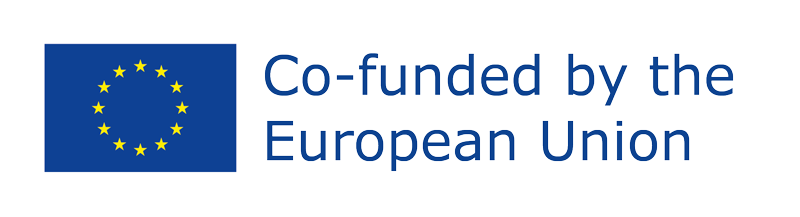 Introdução

Branding consistente está diretamente relacionado a um negócio florescente, por isso é importante dedicar algum tempo para pensar e desenvolver um Brand Book.

Um manual de marca define as regras para tudo o que você cria, desde quais fontes usar até que tipo de cor funciona melhor no logotipo. Um guia de estilo é essencial para garantir a identidade da marca, seja criando um cartão de visita, postando um comentário nas redes sociais ou desenvolvendo um anúncio de campanha.

Um brand book é a ferramenta que permite criar trabalhos consistentes que as pessoas possam reconhecer facilmente. Elementos visuais, estilos e mensagens comuns são a chave para desenvolver uma imagem e reputação de marca coerentes.
Características de um Brand Book

Um Brand Book estabelece orientações específicas para conteúdos e comunicações coerentes com a identidade da marca;

Inclui informação específica sobre os objetivos e a missão da marca, a utilização do logótipo, a utilização das cores, tipografia, imagens e estilo de comunicação;

Aumenta a eficácia das atividades de marketing;

Ajuda o seu negócio a aumentar a notoriedade, reconhecimento e fidelização da marca;

Apresenta o seu negócio a parceiros criativos.
Relevância e usos do Brand Book
Um brand book é importante para manter uma aparência visual consistente e uma sensação consistente em todas as comunicações e para se diferenciar dos concorrentes.

Um guia de estilo de marca claro é a chave para desenvolver uma identidade de marca estável e reconhecível e as pessoas estarão mais inclinadas a confiar em sua marca. Também garantirá que seus funcionários e parceiros desenvolvam um conhecimento sólido dos elementos da marca e sejam capazes de representar a marca e o produto da maneira correta.

Dar voz a novas ideias ou explorar novos campos tem sempre de respeitar o estilo e a forma de comunicação de forma a garantir a estabilidade, reconhecimento e continuidade da marca.
Dicas de como criar um brand book
Criar um Brand Book nem sempre é fácil, mas existem alguns passos simples que você pode seguir para desenvolvê-lo.

- A parte introdutória do Brand Book refere-se à missão e aos valores da sua marca: quais são os valores centrais da marca? Como a marca se diferencia de seus concorrentes? Descreva seus clientes, seu público-alvo.

- A segunda parte do Livro refere-se aos elementos visuais: o logotipo, as cores e as imagens. Para cada elemento especifique os detalhes e as diferentes versões, adicione exemplos concretos.

- A terceira e última parte refere-se à comunicação. Qual é o tipo de linguagem que se adequa ao seu público-alvo? Que tipo de mensagens gostaria de comunicar? Escolha o estilo e o tom de voz que melhor representam a sua marca e seja consistente na comunicação em todos os canais.
Conclusão

O Brand Book é o guia de estilo da sua marca e é essencial para desenvolver e promover o seu negócio: contém toda a informação importante da sua marca, desde a descrição de valores e métodos, aos detalhes do logótipo e todos os elementos visuais que represente sua marca.

O Brand Book é uma ferramenta útil que permite sistematizar as informações da Marca em um único documento; informar a equipe interna e parceiros sobre os objetivos da marca; aumentar a eficácia das atividades de marketing; criar uma imagem e reputação de marca coerente;
Modelo editável
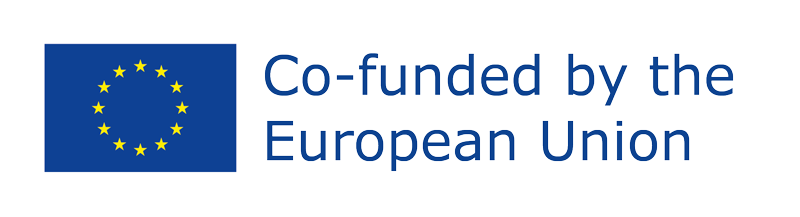 Brand Book
Logotipo: cores, tamanho, proporções e variações para diferentes plataformas e canais
Objetivos e missão: valores, missão e público-alvo
Cores: cores primárias e secundárias e versões monocromáticas
Imagens: estilo e diretrizes para uma apresentação consistente
Comunicação: linguagem oficial, estilo, tom de voz
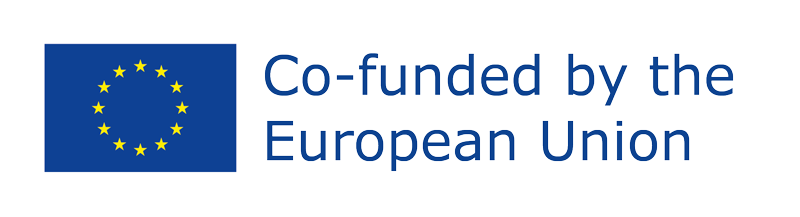 Bibliografia:

Messaki E. (2020), Brand Book and guideline. How to create a brilliant identity and improve the brand image (https://medium.com/outcrowd/brand-book-guideline-a1eafcd4f706)

Forbes (2016), Why your brand needs a real style guide?
(https://www.forbes.com/sites/propointgraphics/2016/07/24/brand-style-guides/?sh=7493cd3d61a5)